1 CORINTHIANS 4:1-4
“Servants of Christ and stewards of the mysteries of God” (1 Cor. 4:1, NKJV).
“It is required in stewards that one be found faithful” (1 Cor. 4:2).
“With me it is a very small thing that I should be judged by you or by a human court, in fact, I do not even judge myself” (1 Cor. 4:3).
“For I know nothing against myself, yet I am not justified by this; but He who judges me is the Lord” (1 Cor. 4:4).
“The things which I write to you are the commandments of the Lord” (1 Cor. 14:37).
Boldness and Confidence of Paul
To Elymas: “son of the devil” and “enemy of all righteousness” (Acts 13:10).
To Ananias, the High Priest: “God will strike you, you whitewashed wall!” (Acts 23:3).
He rebuked Peter for withdrawing social contact from Gentile Christians Gal. 2:11-21).
He could say late in his life, “I have lived in all good conscience before God until this day” (Acts 23:1).
“For I know nothing against myself, yet I am not justified by this; but He who judges me is the Lord” (1 Cor. 4:4).
And yet, he had, “persecuted the church” (1 Cor. 15:9; Gal. 1:13).
We Are Not All So Well-Balanced
Humility We Could Be Wrong
Timidity  Unwilling to Stand
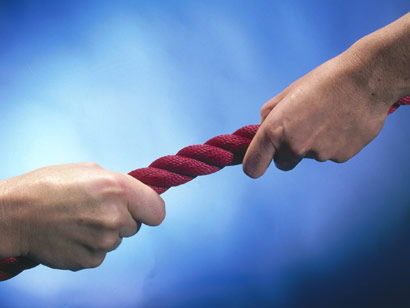 Bold and Strong
Arrogance and Over-Confidence
How Can We Avoid Such Extremes?
LEAVING ROOM FOR CHANGE
I. When Reaching a Conviction.
The Noble Bereans (Acts 17:10-11).
“Test the spirits” (1 John 4:1).
Once we have rightly divided the word of truth (2 Tim. 2:15), does the testing stop?
“Test all things; hold fast what is good” (1 Thes. 5:21).
We should never be so confident of our present condition that we are unwilling to continually test our convictions.
LEAVING ROOM FOR CHANGE
II. When Arguing Our Case.
What must be our attitude when we reach a conviction about something?
Should we refuse to consider even the slightest possibility we could be wrong? 
We should not act with doubt (Rom. 14:19-23).
If we acknowledge that we could be wrong, does that reflect timidity or doubt?
Not necessarily! It can reflect prudence and humility.
LEAVING ROOM FOR CHANGE
II. When Arguing Our Case.
The example of Saul of Tarsus.
He was convinced in his conviction that Jesus was a fraud (Acts 26:4-11).
What if his pride had prevented him from recognizing his error?  
“Pride goes before destruction, and a haughty spirit before a fall” (Prov. 16:18).
If we don’t leave room for change when arguing some conviction, pride might prevent us from acknowledging when we are wrong.
LEAVING ROOM FOR CHANGE
III. When Rebuking Error.
The expression: to be “backed into a corner.”
The man disciplined—the Corinthians were “to forgive and comfort him, lest perhaps such a one be swallowed up with too much sorrow” (2 Cor. 2:6-8).
Paul shows here that even efforts to confront sin and error, if approached with the wrong attitude can result in consequences that are counter-productive.
LEAVING ROOM FOR CHANGE
III. When Rebuking Error.
Galatians 6:1: Christians are to “restore” one “overtaken in any trespass…”
“…With a spirit of gentleness…”
“…Considering yourself lest you also be tempted.” 
Temptation to engage in the sin being rebuked.
Temptation that might arise from a negative reaction on the part of the one being rebuked.
Temptation to handle the encounter in a way that constitutes sin on the part of those brining the rebuke.